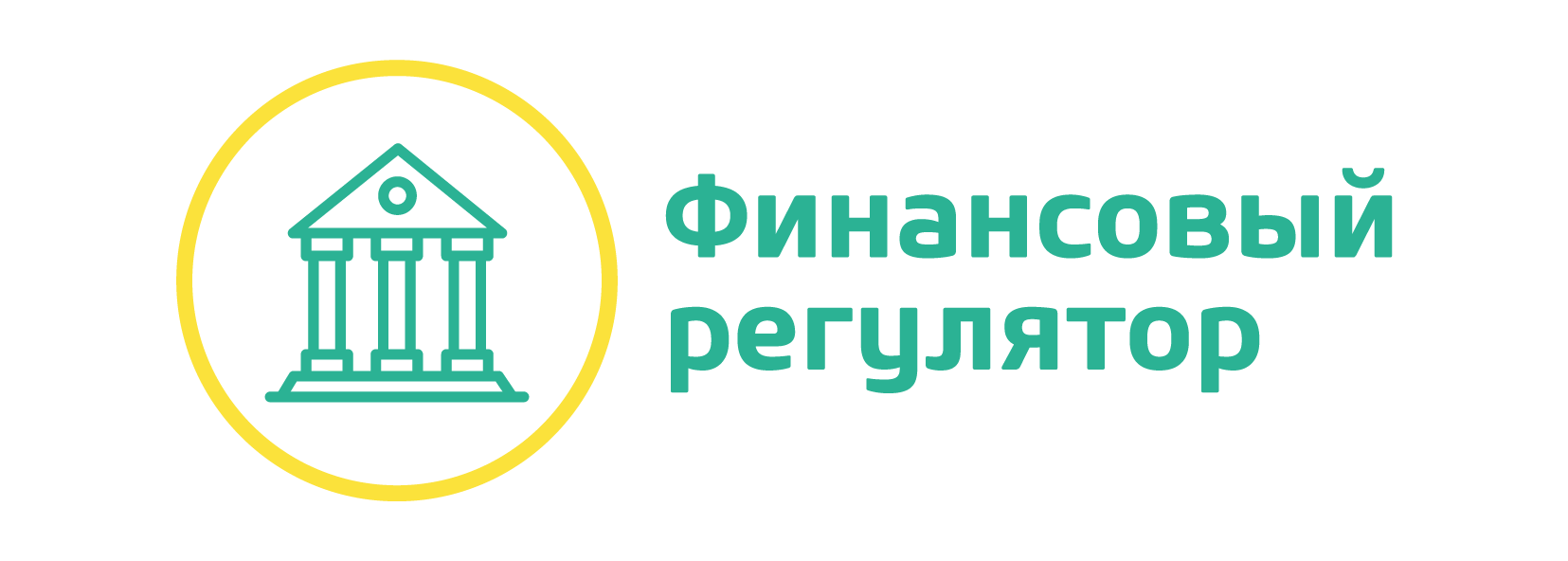 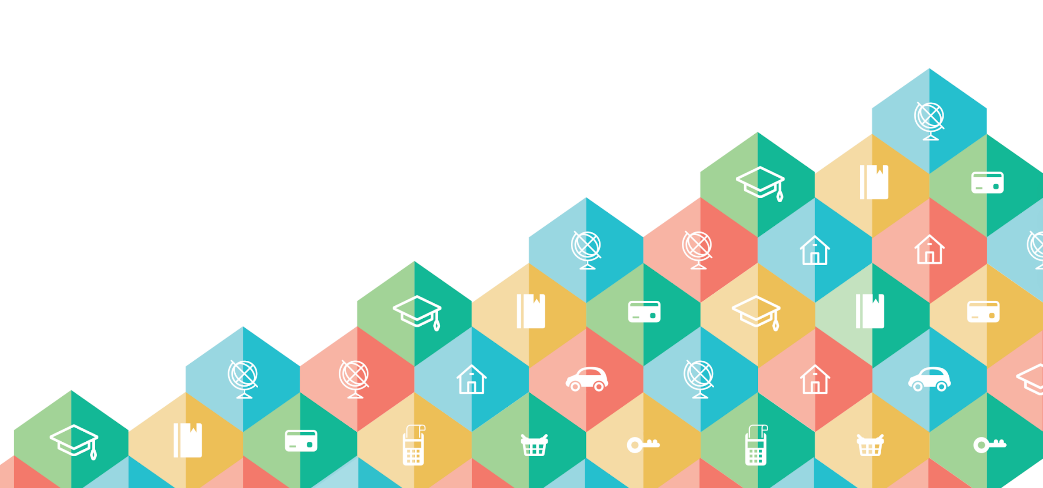 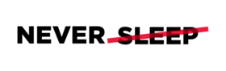 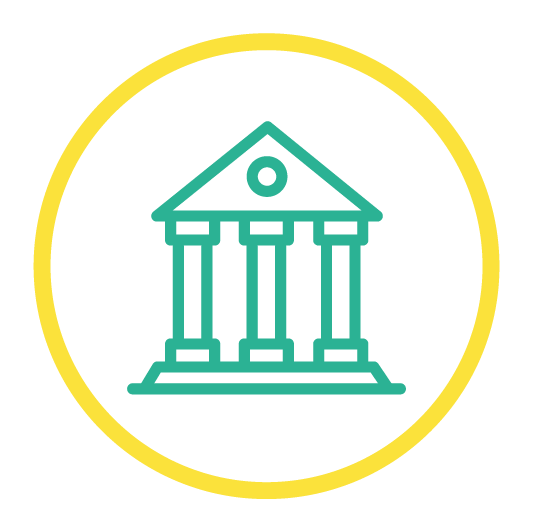 Финансовый регулятор
ЦЕЛЬ ИГРЫ
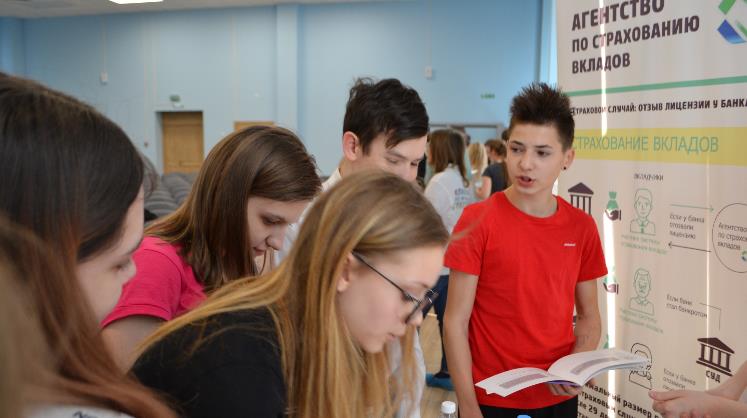 Познакомить участников с основными аспектами личной финансовой грамотности, связанными со взаимодействием с государственными органами.
ИГРОВАЯ ЦЕЛЬ УЧАСТНИКОВ:
Найти, в какой государственный орган обратиться с проблемой героев, решить её на соответствующей станции, а также выполнить дополнительные задания модераторов станций. 
Награждаются 3 команды, получившие наибольшее количества баллов.
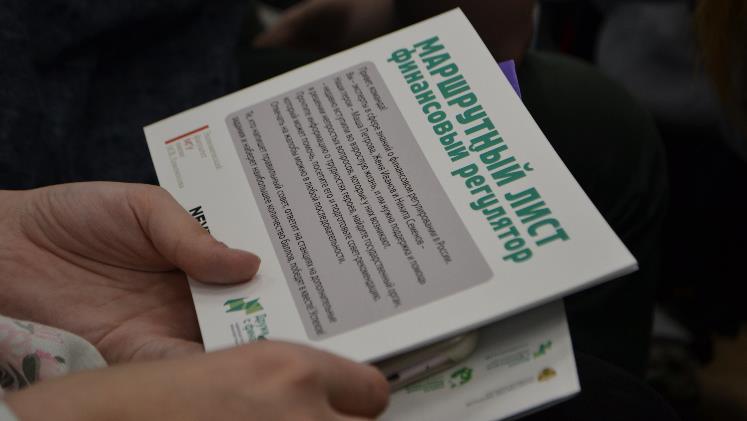 ПРОДОЛЖИТЕЛЬНОСТЬ: 180 минут
КОЛИЧЕСТВО СТАНЦИЙ: 9
Краткое описание игры
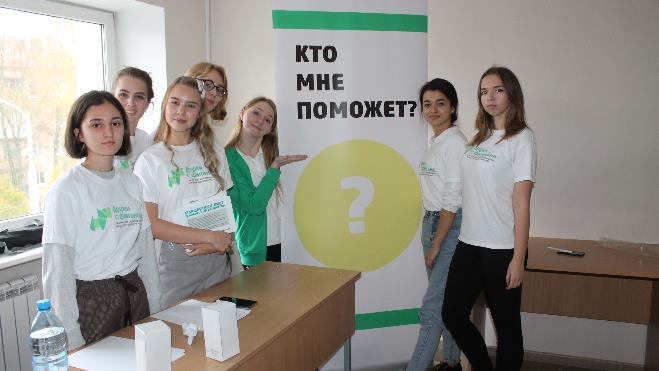 Команды – эксперты в сфере знаний о регулировании сферы личных финансов в Российской Федерации. 

Бланки заданий содержат обращения героев, которые недавно вступили во взрослую жизнь и просят поддержку и помощь в решении непростых вопросов для выполнения своих обязанностей перед государством и получения законных прав и выгод.

Каждая станция – консультационный центр государственного органа, который занимается обращениями граждан и помогает им найти ответы на возникающие вопросы.

Станция работает только с обращениями, которые находятся в компетенции данного государственного органа/службы!
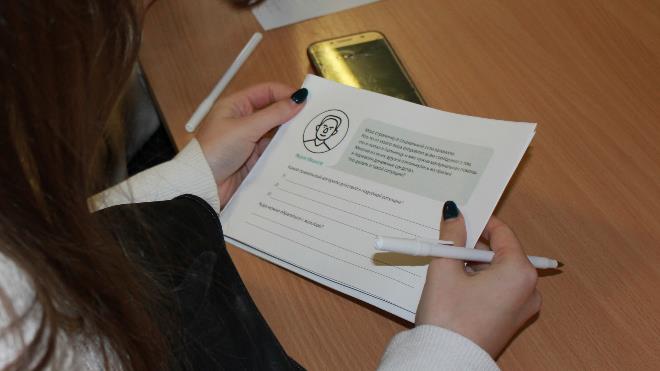 Станции игры
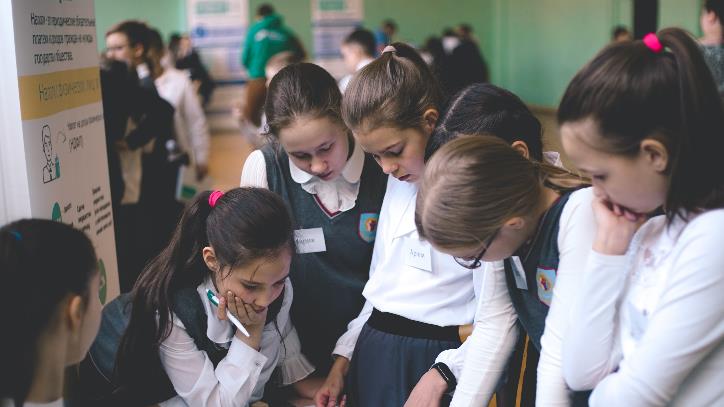 Пенсионный фонд России
Роспотребнадзор №1
Банк России
Федеральная налоговая служба России
Фонд социального страхования России
Минфин России
Роспотребнадзор №2
Агентство по страхованию вкладов
Кто мне поможет?
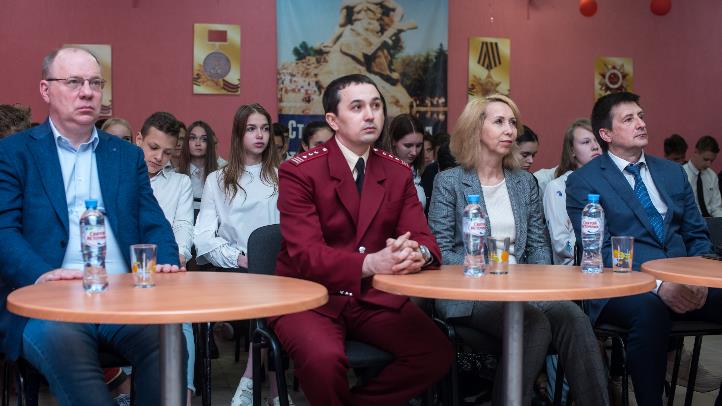 ПРАВИЛА КВЕСТА:
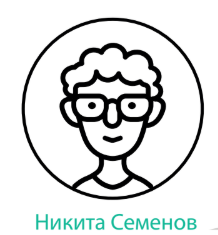 1) Внимательно изучить текст героя.

2) Правильно определить государственный орган, куда необходимо обратиться герою и прийти на заданную точку.

3) Получить от модератора станции консультацию.

4) Решить финансовую задачу, внести в бланк ответ.
5) Сдайте бланк ответов не позднее  ХХ:ХХ
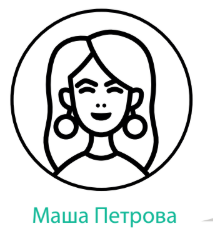 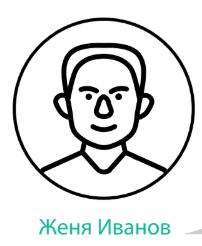 ВАЖНО!
Финиш с ХХ:ХХ до ХХ:ХХ
В ХХ:ХХ все станции, включая финиш, перестают работать, а ответы не засчитываются.
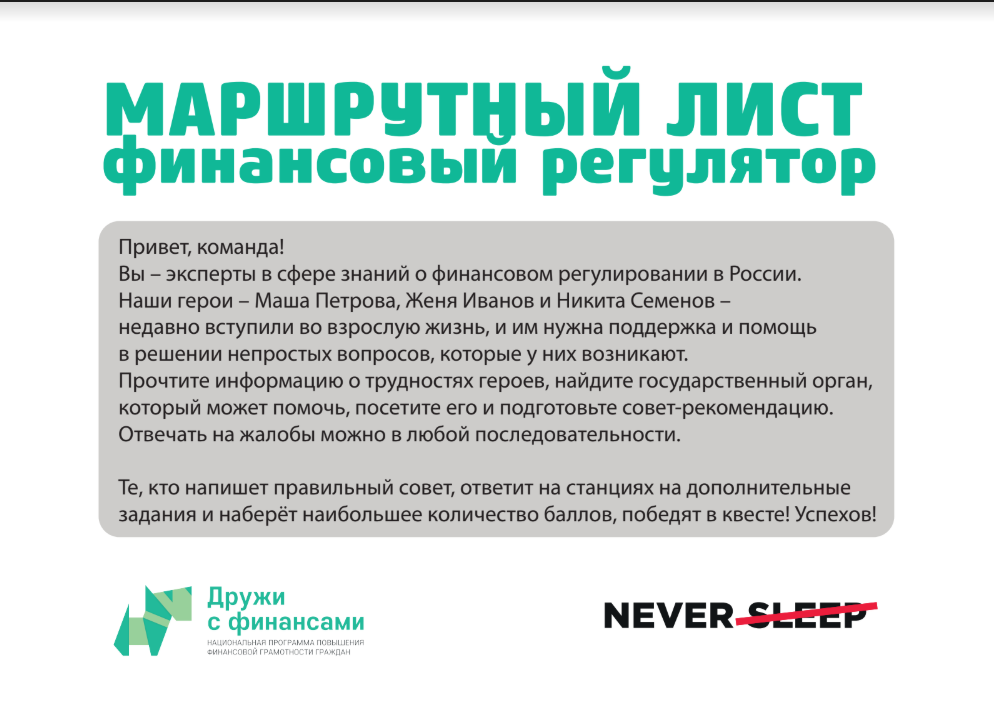 Каждому участнику выдаётся маршрутный лист
[Speaker Notes: Рассказываем о легенде игры и о том, что в итоге будут оцениваться только ответы в бланке ответов. 
Необходимо заполнить все пропуски
Сфотографироваться около всех учреждений]
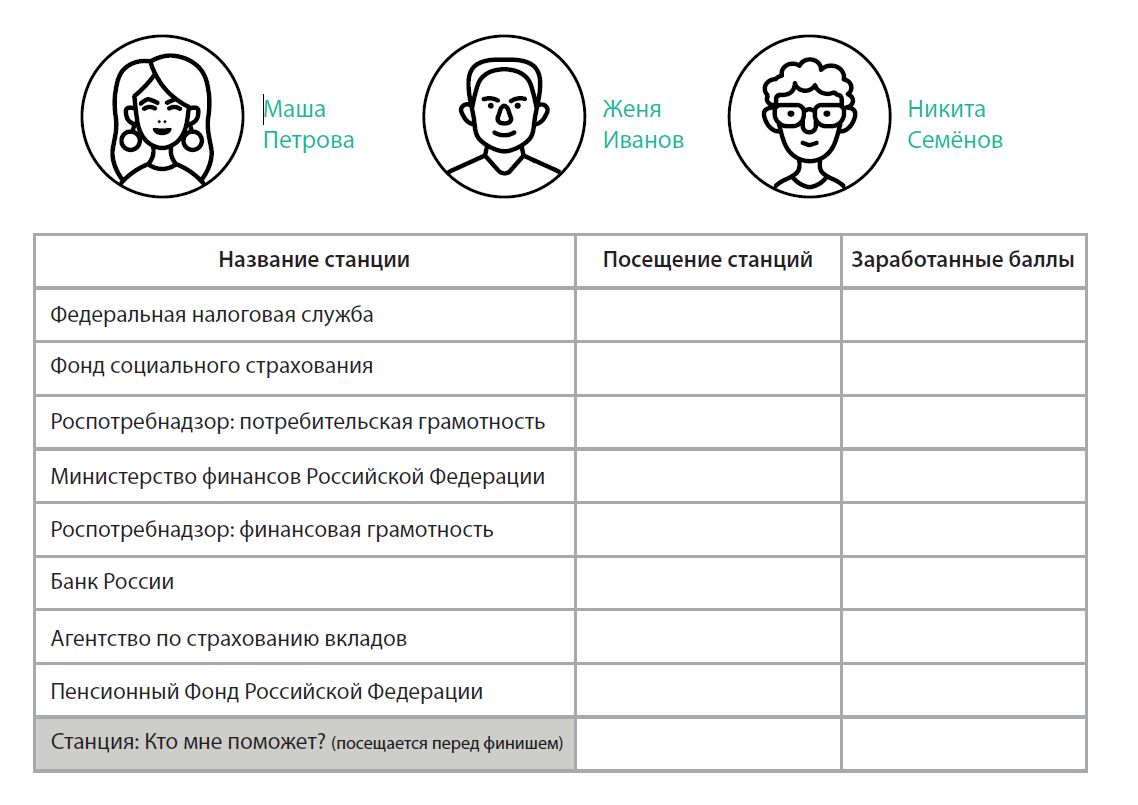 От каждого героя командам предлагается для решения финансовая задача
Правильно определить государственный орган, куда необходимо обратиться герою
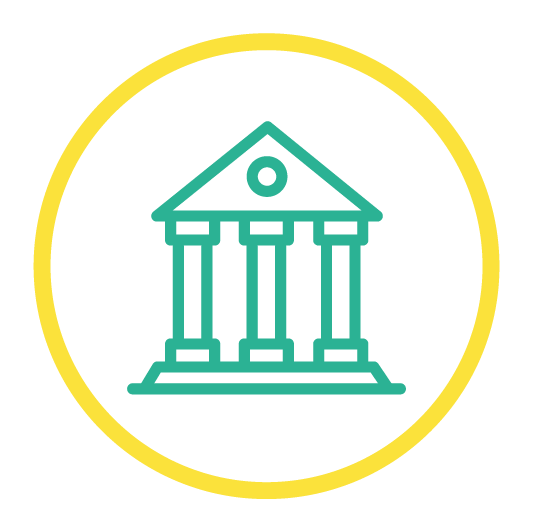 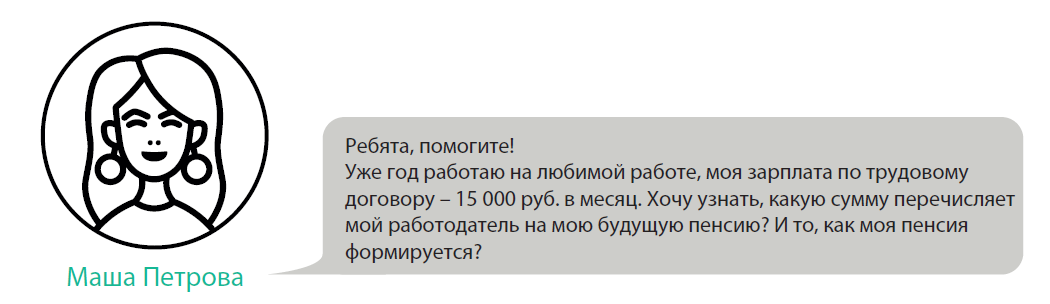 прийти на заданную точку
Как победить?
1) Начать квест со знакомства с маршрутным листом.

2) Посетить все станции.

3) Заполнить все ответы качественно и вдумчиво (!).     
4) Получить максимальное число баллов за      правильные ответы.
ПОДВЕДЕНИЕ ИТОГОВ:
После того как все задания выполнены, участники проходят станцию «Кто мне поможет?»

Счётная комиссия проверяет ответы и подводит итоги. 

Награждаются 3 команды, получившие наибольшее количество баллов. 

Все участники игры награждаются сертификатами об участии в мероприятии.